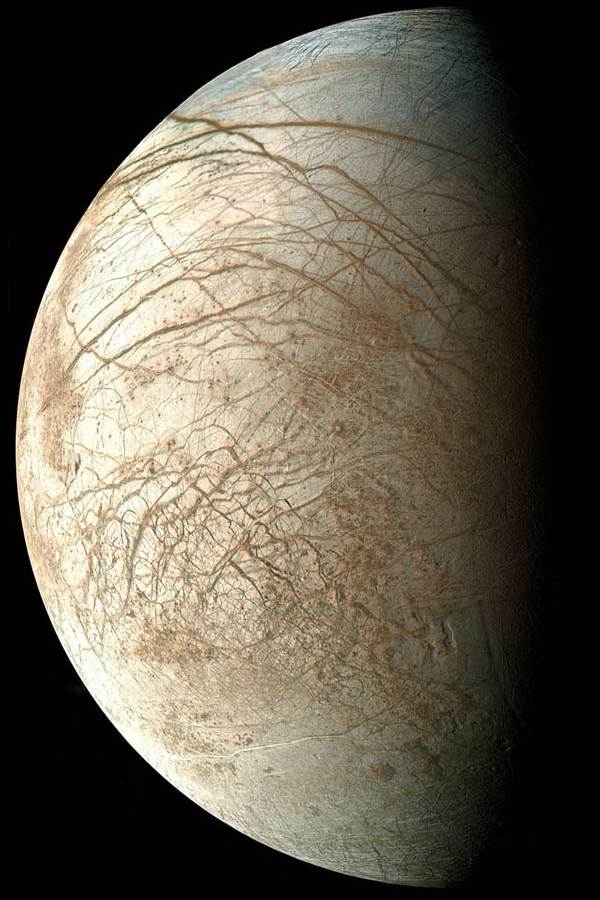 An Astrobiology Payload Complement for a Europa Penetrator
Rob Gowen, MSSL/UCL
Tom Kennedy, Herve Lamouroux, Andrew Griffiths
Sanjay Vijendran - ESTEC 
Lester Waugh – Astrium EADS
Lewis Dartnell – UCL
Simon Sheridan – OU
Jose Rodriguez-Manfredi – CAB, Madrid, Spain
Jeremy Fielding – Rapid Space Technologies
Contents
Introduction
Model Payload Selection
E-PAC Design
Penetrator Consortium
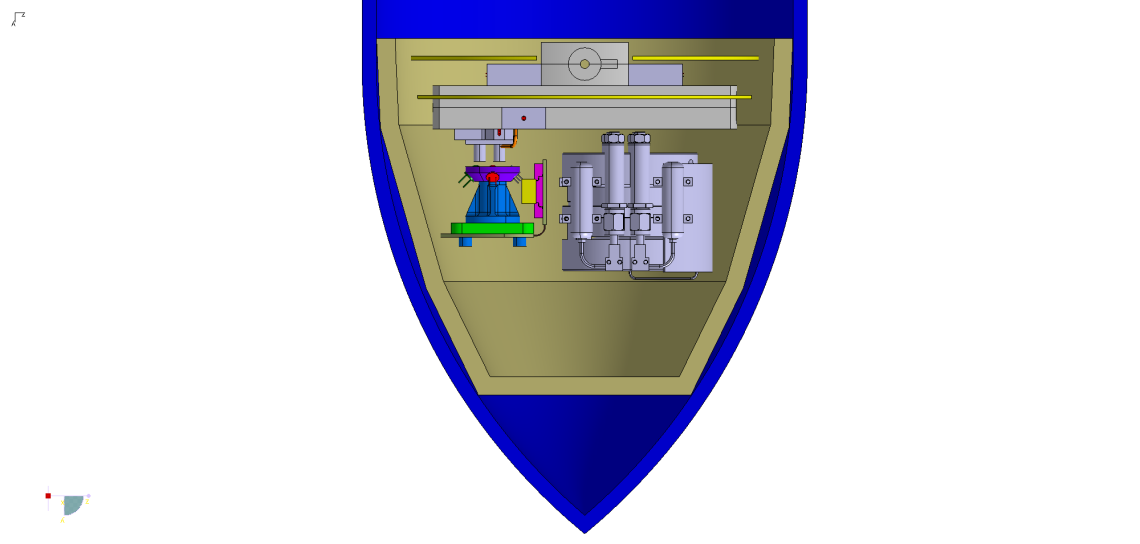 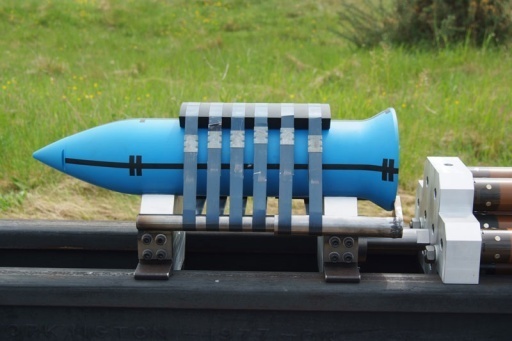 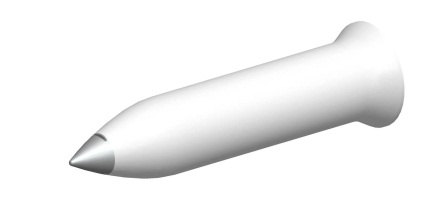 Background to Current Study
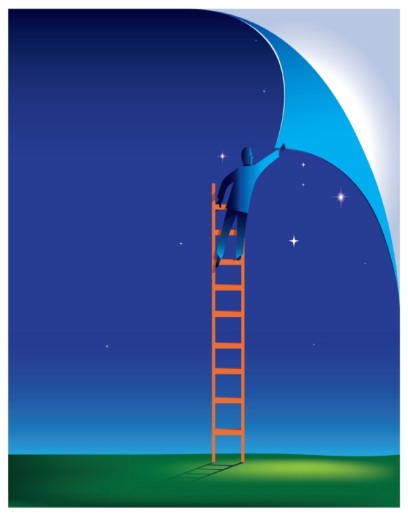 2 ESA studies, special provision to UK
Astrium prime, MSSL/UCL, QinetiQ,and now Rapid SpaceTechnologies

Penetrators to Jovian Moons, and Mars
Climbing the TRL ladder
2010  Penetrator Phase-I Study            	- Delivery system and penetrator
2012  Penetrator Phase-II Study	- Astrobiology Payload Complement	- Updates to penetrator and delivery                system	- Small and full scale impact testing
Phase-1 study :
Europa Penetrator ~11 kg  
Descent Module ~62 kg
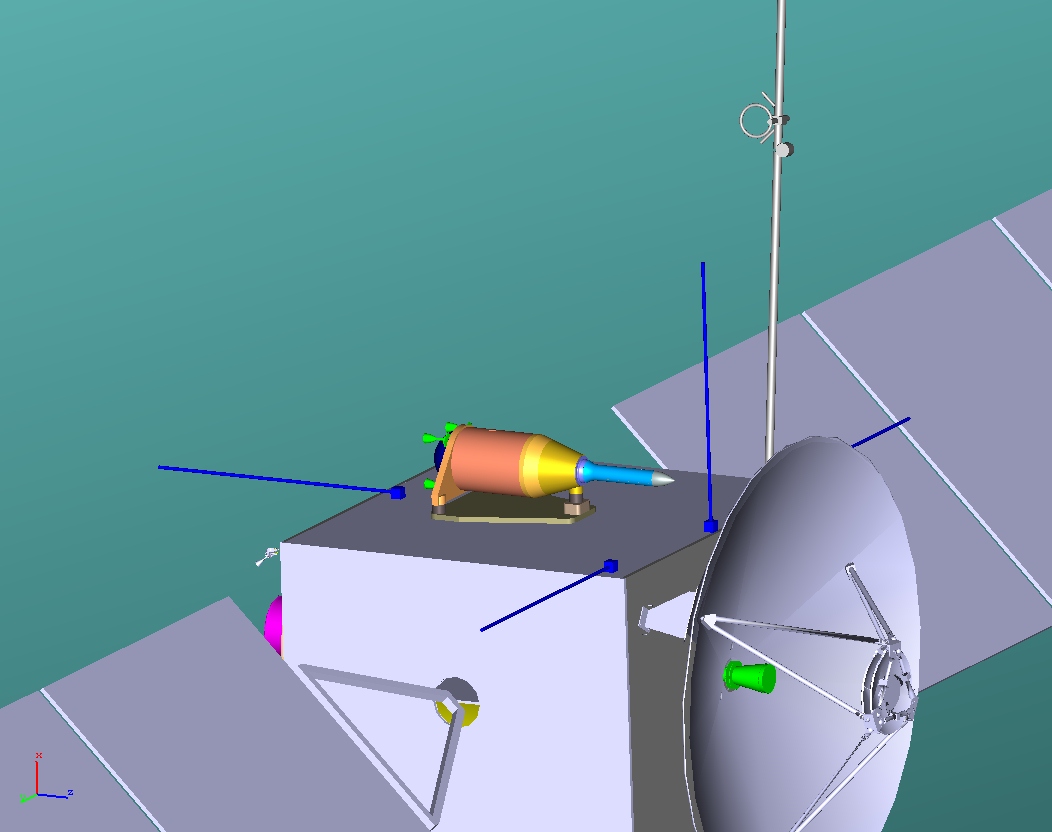 Europa
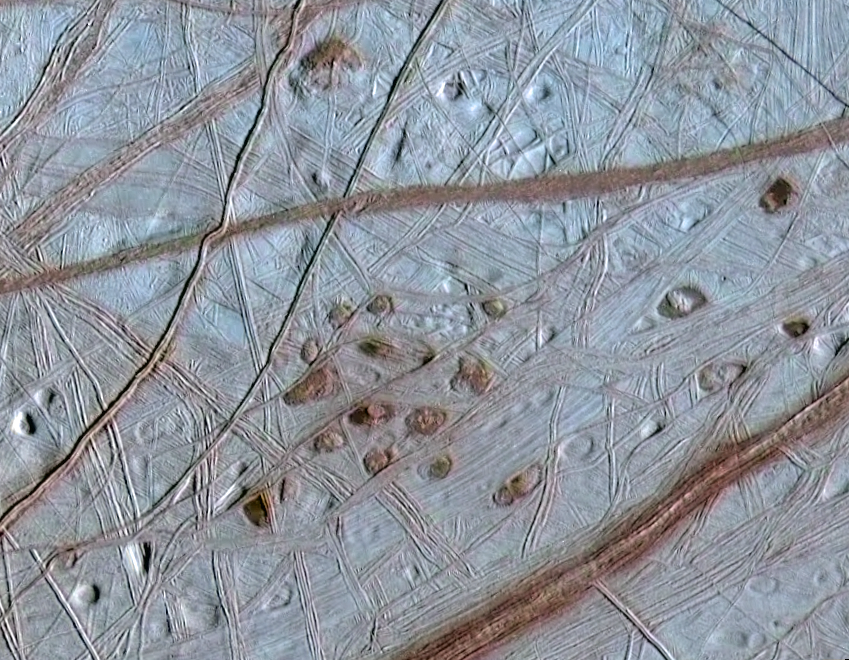 Best candidate for life in solar system ?
Water ice surface thin crust with many cracks, geologically young.
Evidence of upwelled material from beneath
Believe warm water subsurface ocean protected from radiation
Nutrients supply from above or below.

→ Observe upwelled material on surface for life, and habitability conditions of water.
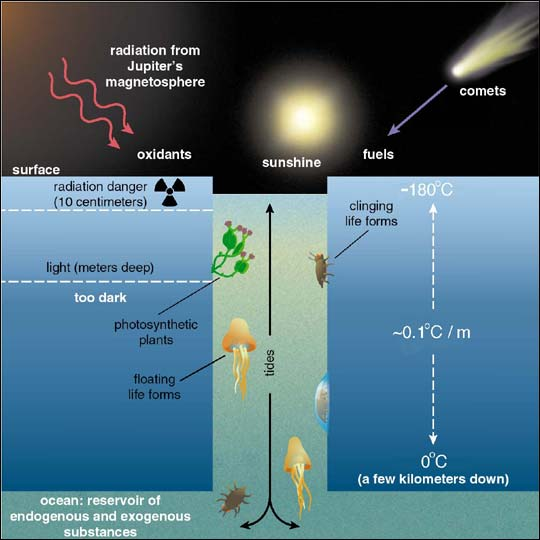 MODEL PAYLOAD SELECTION
Science Requirements
In-situ investigations can provide much more capability than from orbit.(close-up, provenance, sample)
Identified 3 main science categories :-
[Speaker Notes: A large number of instrument types are applicable  for a penetrator, and can achieve up to an estimated 80% of the total possible science return.
Access to the external planetary environment or material is required to achieve most astrobiological science (shaded areas)
Many instrument types can investigate multiple science areas.
Synergies exist between instruments to achieve maximum science, or confirm results.
Heat flux and surficial light measurements present serious difficulties in returning valuable science from a penetrator platform, and radiation monitoring appears particularly constrained. 
In the event of non-detection of astrobiological signatures, a strong geophysical return could be achieved.]
Technical Requirements
4 kg E-PAC mass limit To include all instruments and sample acquisition mechanisms, To include 50% maturity margin and 20% system margin. => 2.2 kg without margin.
Technology maturity -> to be able to be ready for a flight demonstration in the next decade (2020’s).
Survive impact into Europan ice at 300 m/s
Provide external access from penetrator
Power
Candidate Instruments
Canvassed 35 institutes as widely across ESA member states as possible + from existing penetrator consortium 
Performed full science and technical assessments on all responses,and on promising existing instruments known to consortium
Plus, performed abbreviated considerations on all instruments already known to consortium
Main candidate instruments
Science Assessment of Candidate Instruments
[Speaker Notes: Unshaded areas do not require external access/sample.
Can see that instruments can contribute to multiple science areas.]
Technical Assessment of Candidate Instruments
[Speaker Notes: Not much difference between overall and critical drivers scores (exception is SI)
These assessments are preliminary. 
They depend on critical aspects such as impact survival which has not yet been demonstrated for most of the instruments, and detailed E-PAC assessments.
It is recommended that these assessments be updated when a mission opportunity becomes clear.]
Model Payload Selection
E-PAC System and Instrument Requirements
Candidate Instruments
Science capability
Candidate Instruments
Technical capability
E-PAC Model Payload Options
Proposed E-PAC Model Payload
Priority Ordered Candidate Instruments
[Speaker Notes: Top instrument in each category ->Habitability, Materials and Lifeforms are top of list.
Instruments without questionnaire responses or who did not take part in TDA activities are unshaded.
Combined score = Science score + Technical score.]
Recommended E-PAC Model Payload
[Speaker Notes: Locate instruments external to E-PAC to reduce overall system risk to science return :-
Instruments mounded on PDS
Descent camera
Eliminates risk of total loss of science return from impact failure
Instrument mounted within Penetrator E-PAC bay
Instruments which require access to external environment (sample), and only a short operational lifetime (~hours/day).
Instruments mounted external to Penetrator E-PAC bay
Reduces thermal breach risks, due to sample acquisition process, to long lifetime instruments such as microseismometer, magnetometer and radiation monitor.
Also eliminates a single point failure mechanism if all instruments were located within a single E-PAC bay.]
Model Payload – Science Coverage
Model Payload Selection Conclusions
Good astrobiology science coverage within 4 kg E-PAC 
Enhanced science coverage if include external seismometer, radiation monitor and magnetometer (for +800g including margins)
Substantial geophysics return, even if no astrobiological presence.
Is a preliminary selection which could change. (depends on impact survivability, evolving technology, and requirements for a real mission)
Percentages compare against selection of all possible instruments considered.
E-PAC DESIGN
E-PAC Model Payload
HCP
Micro-sensors (electrode probes) immersed in 1 ml of melted sample water.
Instrument technology is well established on Earth. 
BMS
Miniature state of the art quadrupole ion trap mass spectrometer. 
Design heritage from Ptolemy instrument on Rosetta.
SI
Design heritage from Pancam instruments on Beagle-2 and developments for ExoMars.
Current design is minimum performance
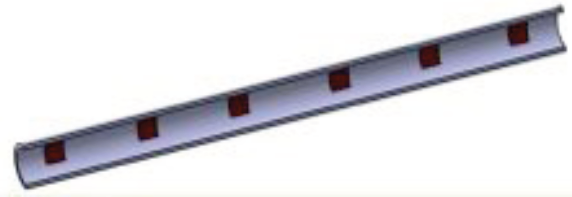 HCP (CAB)
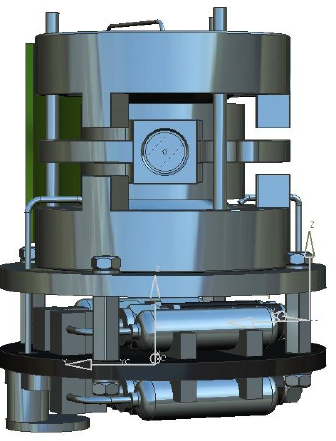 BMS (OU)
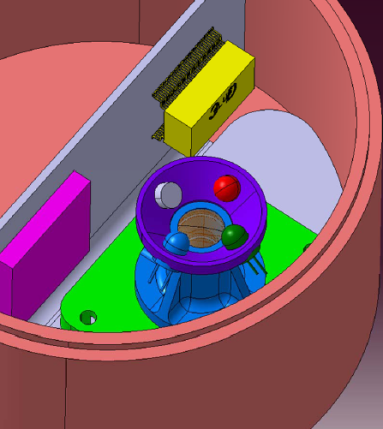 Sample Imager (SI)      (MSSL)
+ Sample Handling System
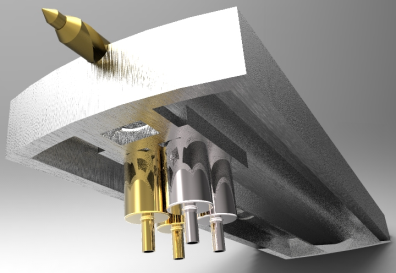 drill
Sample material collection mechanism
(Rapid Space Technologies)
sample containers
Sample Material Collection System
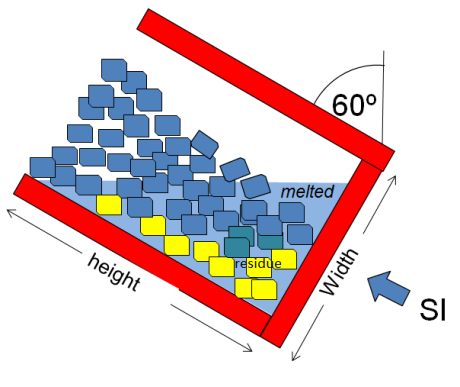 To cope with 60º emplacement angle. 
Access materials from opposite sides of penetrator  (2 drills -> provide redundancy)(at least one downhill).
Discard contaminated materials.
Avoid losing volatiles from sample by drilling process. 
Sample size: 
SI	≥ 0.1 ml
HCP 	≥ 1.0 ml 
BMS 	≥ 0.1 ml
~10 mm
~25 mm
sample container(Illustrating 60º maximum implantation angle)
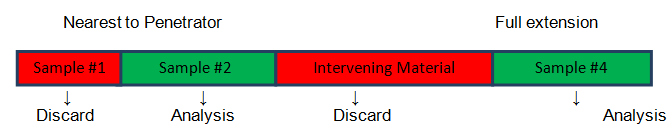 E-PAC Design
Sample collection mechanisms
(2 off; offset by 180o )
E-PAC located in ‘short life’ bay in penetrator nose
Utilises common electronics
Thermally isolated from rear of penetrator
Anticipate inductive electrical interface with rear of penetrator
Blocking plate (thermal protection)
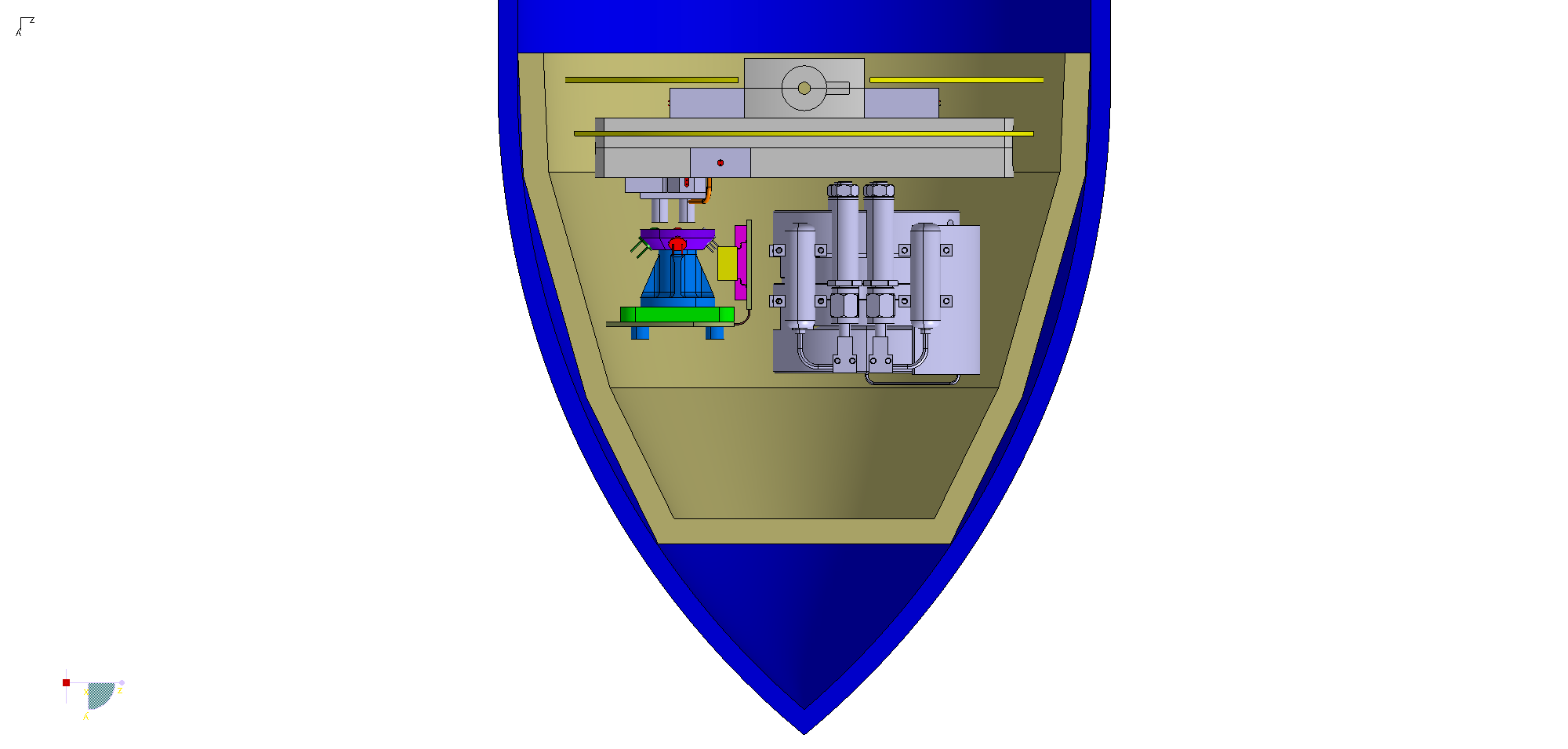 HCP electrodes
Sample processing system
Sample containers
Sample imager
BMS
E-PAC Operations Overview
Image sample oven before drill through shell.(to ensure container is empty/contamination free from cruise phase or impact)
Drill though shell and discard first sample (contaminated with shell material)
Acquire a good solid sample into oven.
Image sample to confirm sample has been acquired, and obtain mineralogy and UV fluorescence images from unmodified sample.
Seal oven and heat in stages.At each heating stage :-
The evolved gases diffuse into the mass spectrometer (BMS) for chemical analysis.
The HCP is operated continuously to return pH, redox, and conductivity information.
The SI images to detect volatile grains that have been removed from sample.
Repeat for extended drill sample
Repeat for other drill samples
provide redundancy/fault tolerance
Sample Heating Phases in more detail…
Phase-1:  Frozen sample  -> SI science from unmodified sample
Phase-2:  Heat to release volatiles (sublimated gases) -> science BMS,SI
Phase-3:  Heating until water ice melts	  produces liquid sample (sealed container with pressure control)		        - 	HCP can confirm that liquid phase has been achieved		and make pH, redox and conductivity measurements.
	        -	Any high density residues will fall to bottom where they 			can be imaged by SI.Phase-4:  Heating until water has been evaporated, leaving only a dry 		        	  material residue.	       - 	HCP can detect when liquid is removed	       -	SI can now detect removal of higher temperature volatiles.
Phase-5:  Heat in presence of oxygen to burn sample residue to 900C.	       -	SI can image remaining residues (TBC)
Conclusion - Next Steps
Capable E-PAC successfully designed.
Update Penetrator and Descent Module design -> close to completion !	    -> next presentation

Small scale impact tests of penetrator equipment –> Oct.

Full scale impact trials into sand and ice (Europa simulant) –> next March
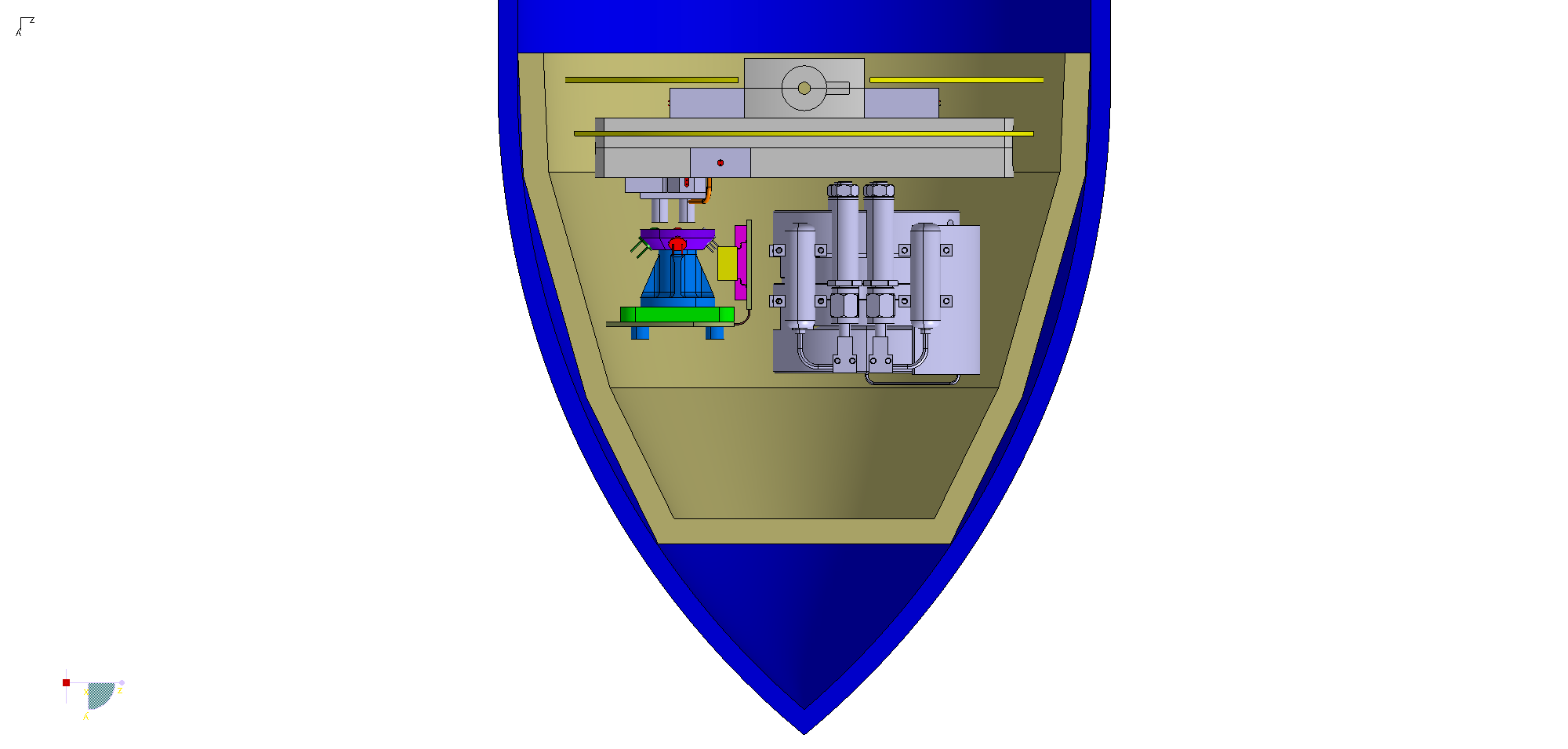 Thankyou
Rob Gowen:  rag@mssl.ucl.ac.uk